Resource Optimized (WIO/UIO)
GPU SuperComputing
Twin Architecture
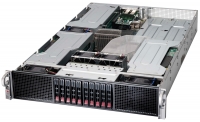 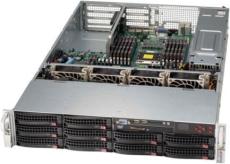 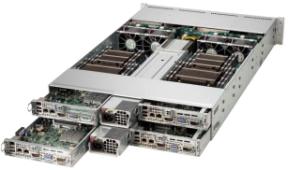 GPU SuperComputingHigh-Performance, Enterprise-Class Super ComputingGPU Accelerated ComputationEngineering & Scientific
Data Center Optimized
Embedded
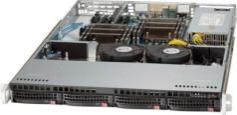 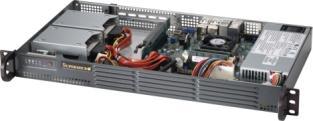 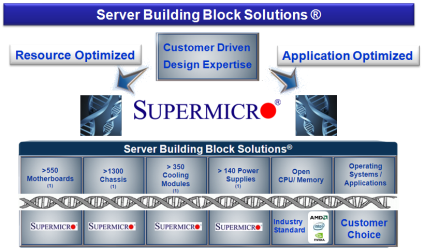 Application Optimized: Multi I/O
SuperBlade
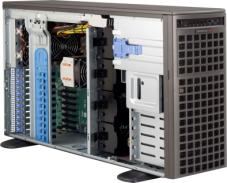 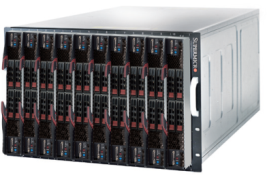 Workstation
Mainstream Business Solutions
Storage Server
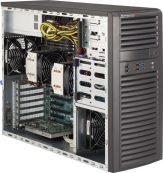 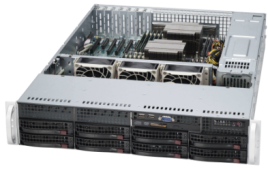 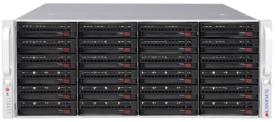 [Speaker Notes: Twin Architecture
   Double or Triple The Density
   Advanced Storage and I/O Options
Resource Optimized
   UIO/WIO/WIO+ Design Lead To Enhanced Expandability
GPU SuperComputing 
   Taking Full Advantage Of Parallel Processing Power
Mainstream 
   Cost Effective General Application
Application Optimized
   Focus n Expansion and Data center
Workstation
   Entry to Professional Workstations]
Technology Progression
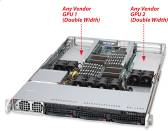 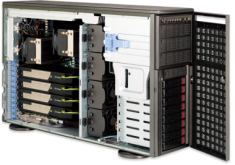 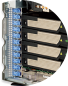 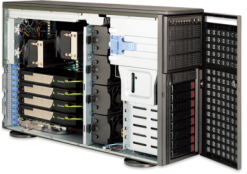 SW7046GT-TRF
The most powerful PSC
The Possibility is 
Unlimited!!!
X9 4U 4-A&P GPU
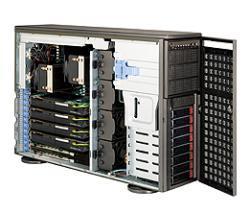 The fastest 1U server
in the world
GPU Blades
integrated
X8
Telsa S1070
and X9
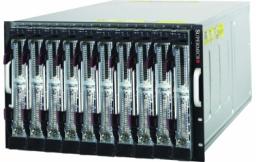 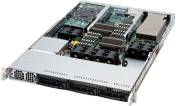 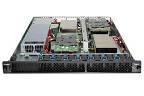 X9 2U 6-GPU
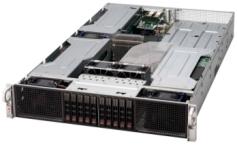 New generation
CPU & GPU 
supports
1U  4-GPU 
Standalone box
The first optimized
CPU/GPU integrated 
Hybrid System
2U 4-GPU
PCI-E x16
PCI-E x16
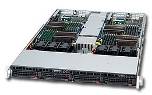 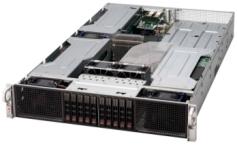 2U GPU / with QDR IB onboard
X9 1U 4-GPU
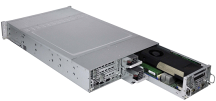 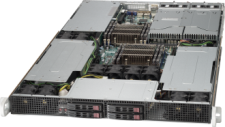 2U Twin
6016TT-TF
1U Twin™
1U 3-GPU
X9(UP) 1U 2-GPU
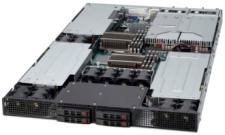 SC827HD-R1400B
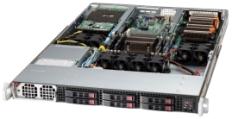 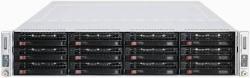 front view
2008
2009
2010
2011
2012
X9 GPU Solutions
GPU Servers
GPU Workstations
2U 4/6 GPU
1U 3/4 GPU
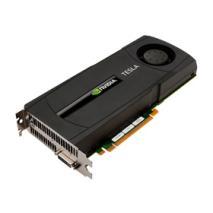 4 GPU + 3 more slots
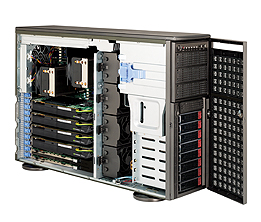 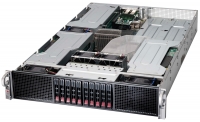 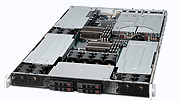 C-series
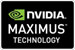 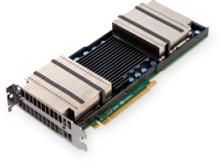 SuperServer
SYS-1027GR-TRF/TRFT
SYS-1027GR-TQF/TQFT
SYS-1027GR-TSF
SuperServer
SYS-2027GR-TRF/TRFT
SYS-2027GR-TRFH/TRFHT
Kepler
Tesla C-series
Tesla M-series
Tesla Kepler
Intel MIC
SuperWorkstation
SYS-7047GR-TRF 
SYS-7047GR-TPRF
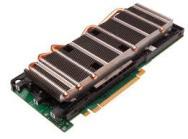 1U 2 GPU
1U 2 GPU
M-series
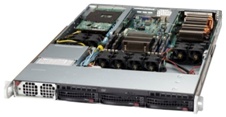 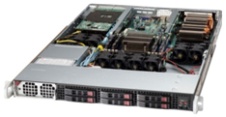 GPU Blades
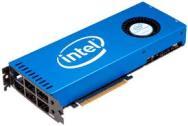 7U 10-Blade  20 GPU
SuperServer
SYS-5017GR-TF
SuperServer
SYS-1017GR-TF
Intel MIC
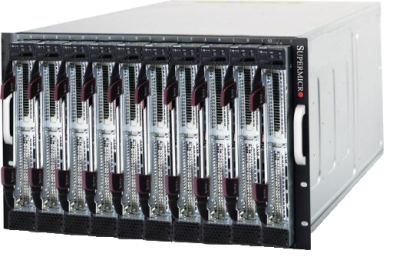 Tesla M-series, Tesla Kepler, Intel MIC
Tesla M-series
Tesla Kepler
Intel MIC
SuperBlade
SBI-7127RG
X9 GPU solutionsStandard models
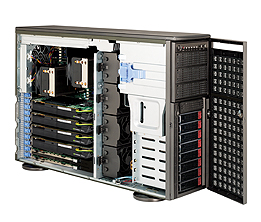 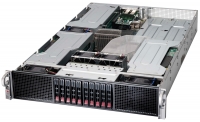 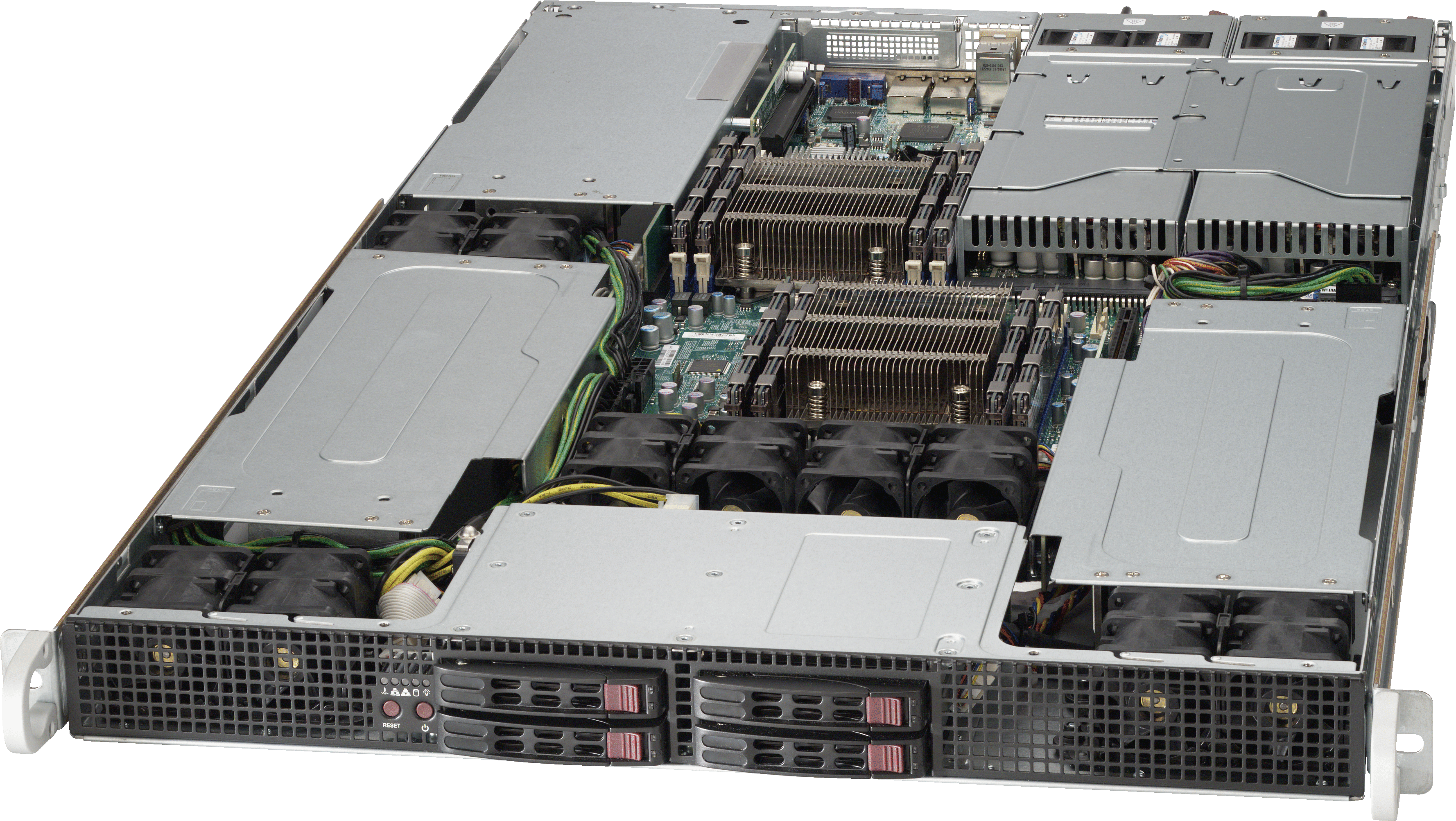 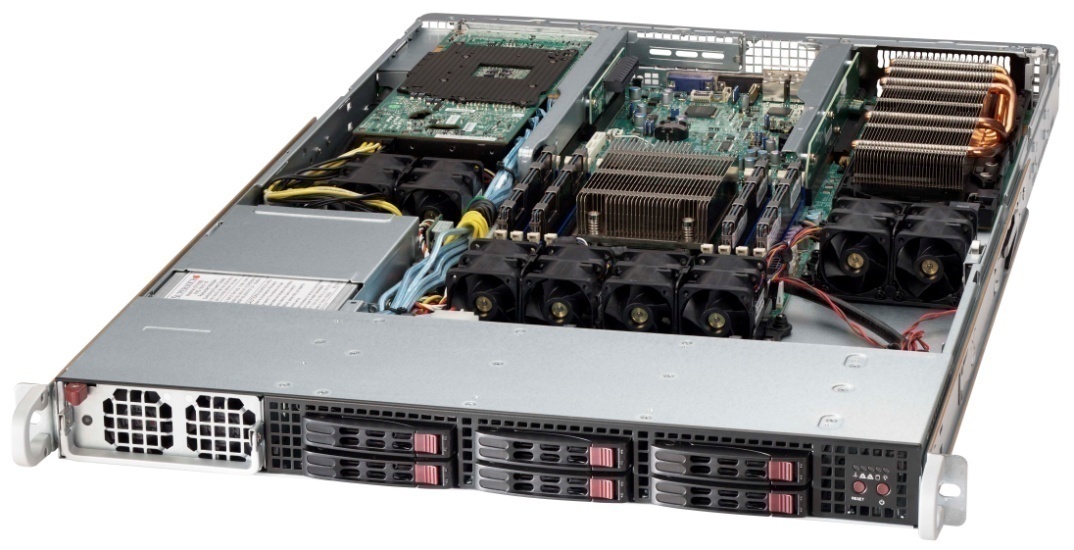 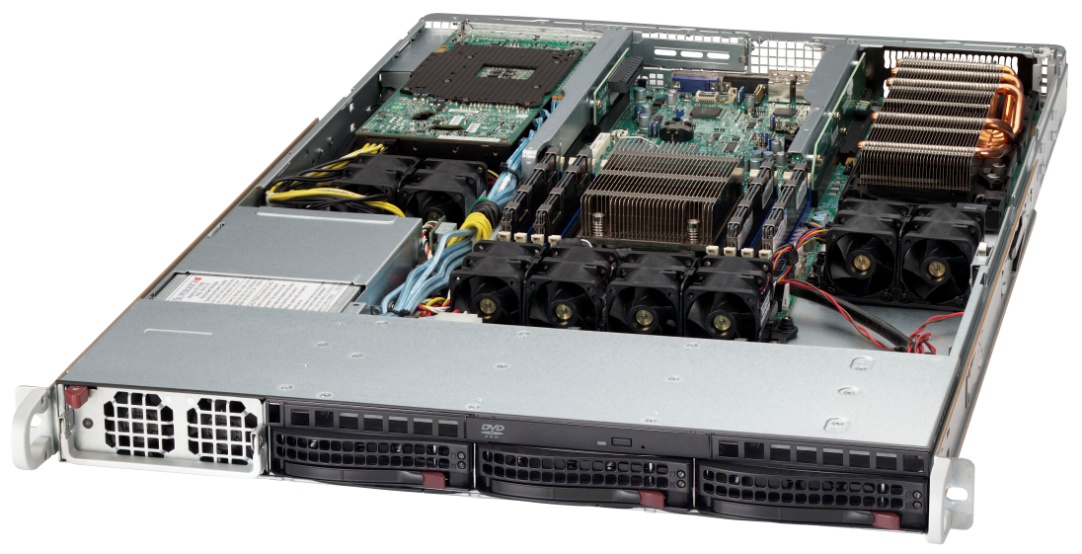 * Pictures are reference only
X9 GPU solutionsEnhanced models
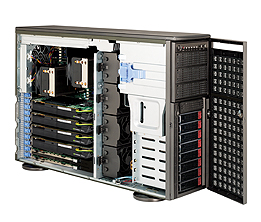 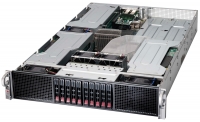 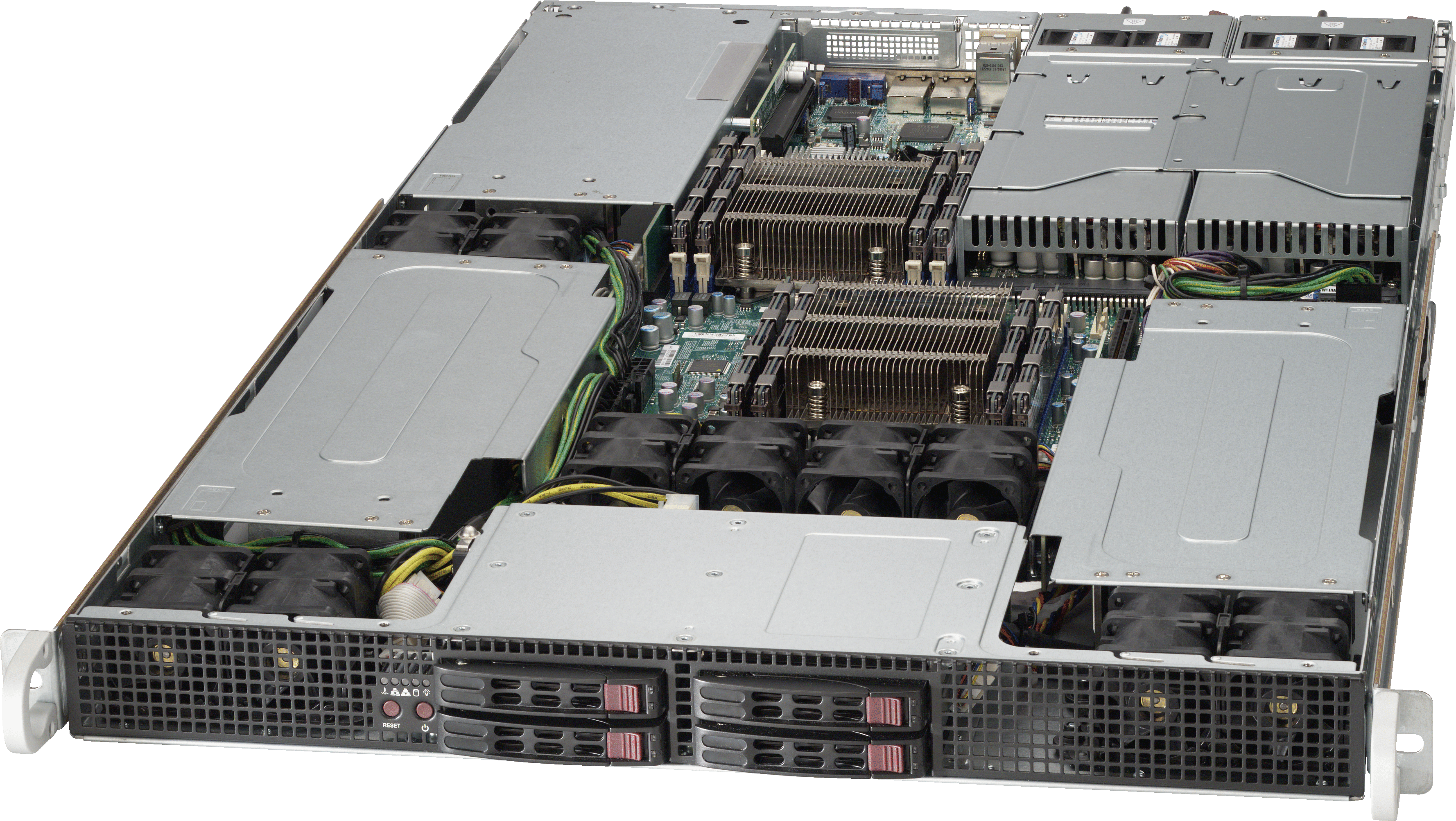 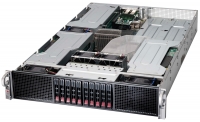 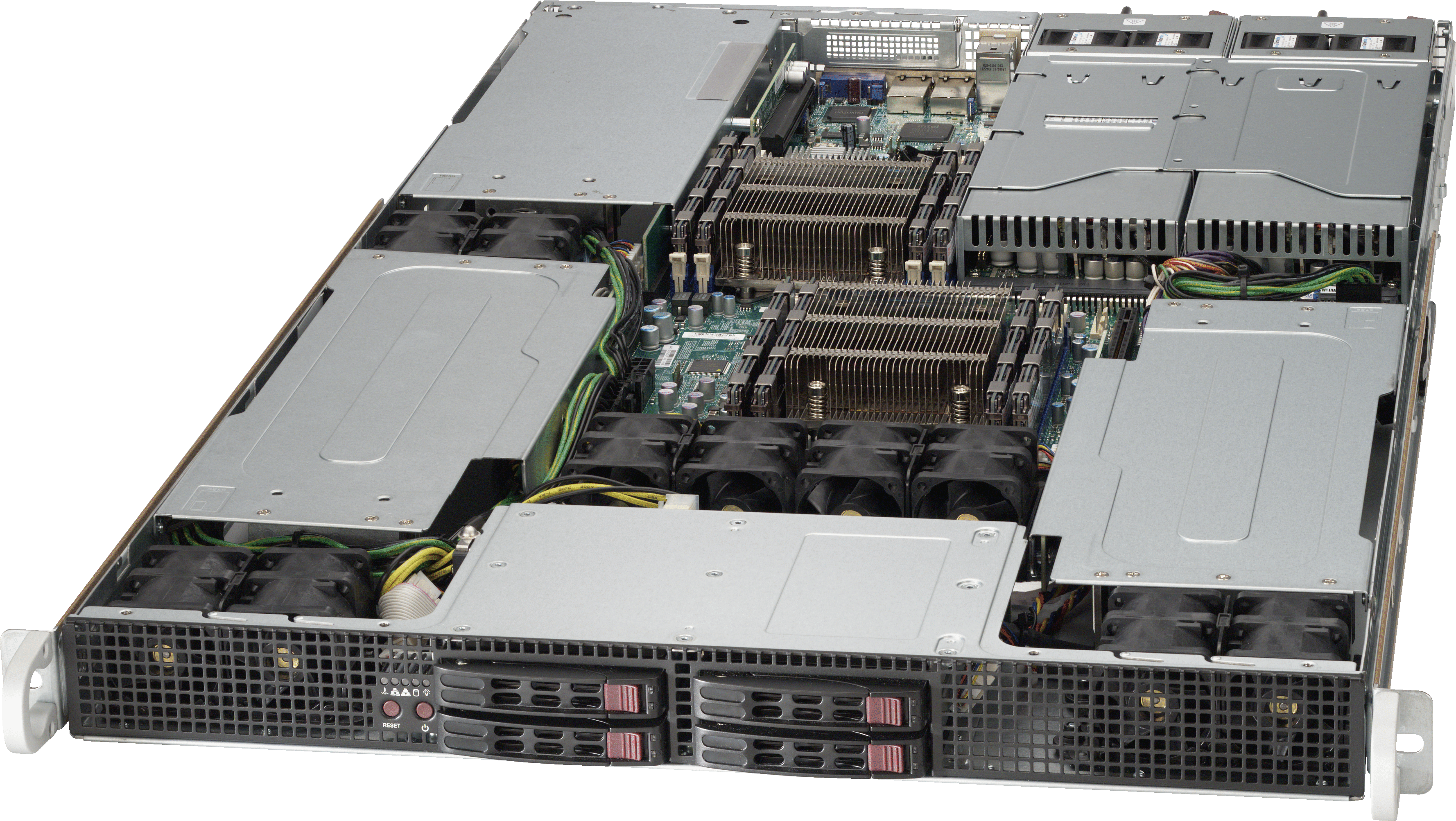 * Pictures are reference only
1U DP Rackmount GPU Server Features
Up to 4 Double Width GPU cards + 1 LP add on card
4 GPUs:	SYS-1027GR-TQF
	SYS-1027GR-TQFT 
3 GPUs:	SYS-1027GR-TRF
	SYS-1027GR-TSF
	SYS-1027GR-TRFT
10GbE onboard
SYS-1027GR-TQFT
SYS-1027GR-TRFT
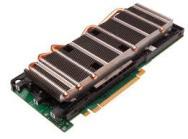 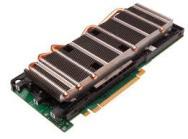 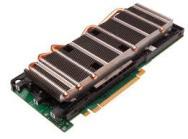 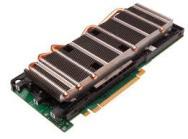 4 Hotswap 2.5” 
SATA/SSD Drive
4 GPU Cards (Fermi/Kepler)
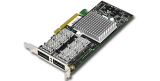 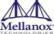 Intel® Xeon® Sandy Bridge
E5-2600 Series Socket R
Mellanox ConnectX QDR/FDR InfiniBand
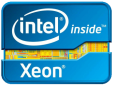 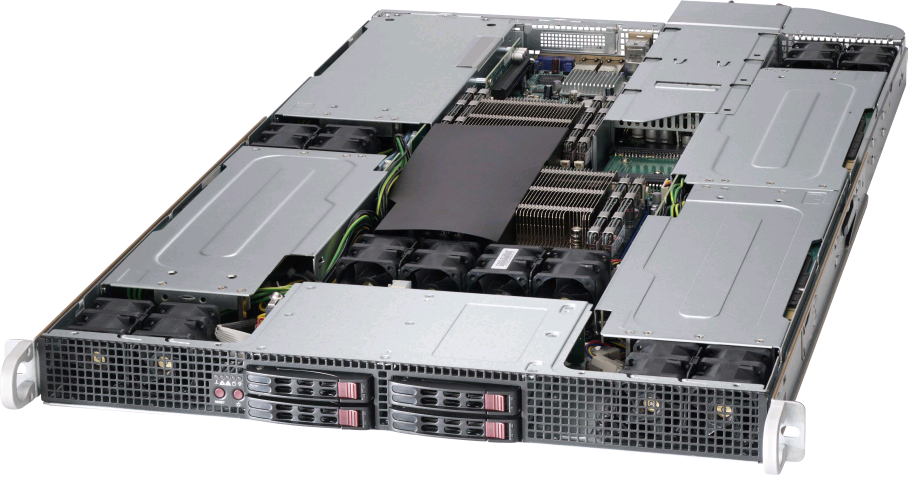 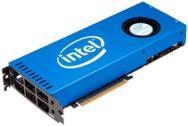 Intel MIC solution
Platinum level high efficient 1800W redundant power supply
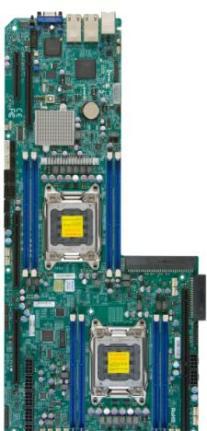 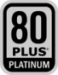 Optimize Cooling System Design
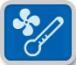 X9DRG-HF/HTF
2U Rackmount GPU Server Features
Up to 6 Double Width GPU cards + 1 LP add on card
6 GPUs:	SYS-2027GR-TRFH
	SYS-2027GR-TRFHT 
4 GPUs:	SYS-2027GR-TRF
	SYS-2027GR-TRFT
10GbE onboard
SYS-2027GR-TRFT
SYS-2027GR-TRFHT
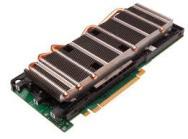 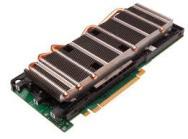 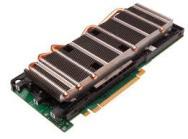 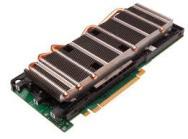 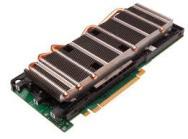 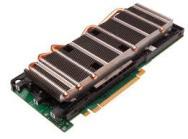 10 Hotswap 2.5” 
SATA/SSD Drive
6 GPU Cards (Fermi/Kepler)
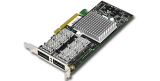 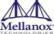 Intel® Xeon® Sandy Bridge
E5-2600 Series Socket R
Mellanox ConnectX QDR/FDR InfiniBand
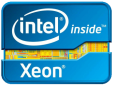 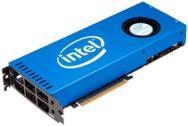 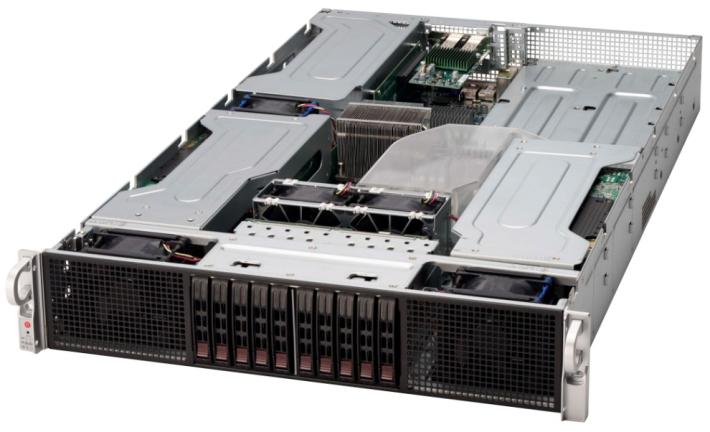 Intel MIC solution
Platinum level high efficient 1800W redundant power supply
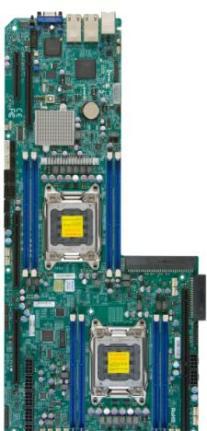 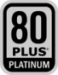 Optimize Cooling System Design
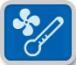 X9DRG-HF/HTF
1U UP Rackmount GPU Server Features
Up to 2 Double Width GPU cards + 1 LP add on card
SYS-1017GR-TF
SYS-5017GR-TF
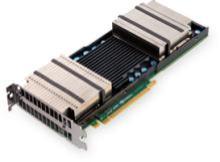 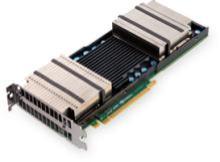 Intel® Xeon® Sandy Bridge
E5-2600 Series Socket R
6 Hotswap 2.5” : SYS-1017GR-TF
3 Hotswap 3.5” : SYS-5017GR-TF
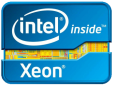 2 GPU Cards (Fermi/Kepler)
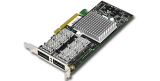 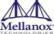 Mellanox ConnectX QDR/FDR InfiniBand
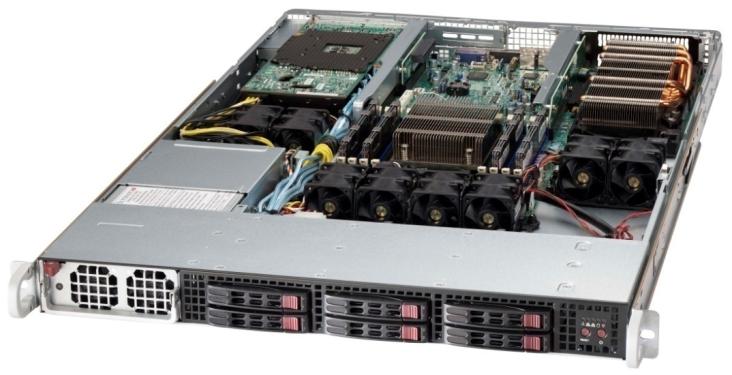 Platinum level high efficient 1400W power supply
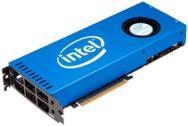 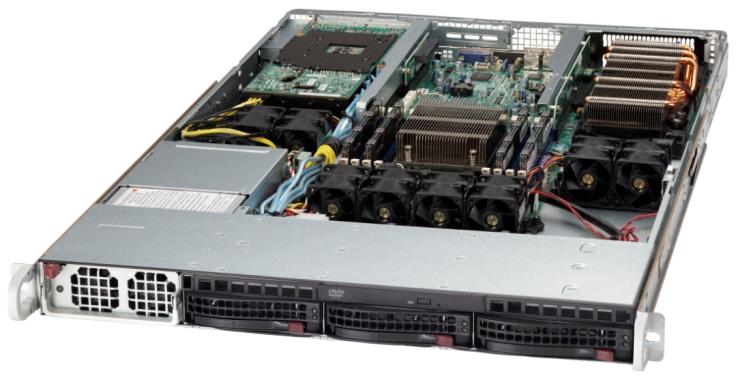 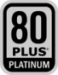 Intel MIC solution
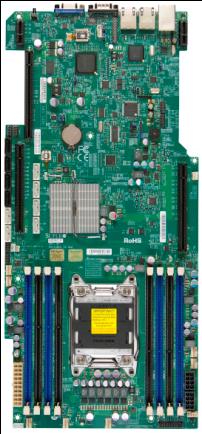 Optimize Cooling System Design
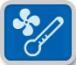 X9SRG-F
Tower / 4U Rackmount GPU Server Features
Up to 4 Double Width GPU cards + 2 PCIe3.0x8, 1 PCIe2.0x4
8 Hotswap 3.5” 
SATA/SSD Drive
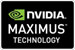 SYS-7047GR-TPRF
   4 M-series
   GPU Cards
SYS-7047GR-TRF
   4 C-series
   GPU Cards
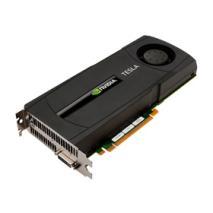 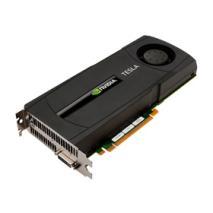 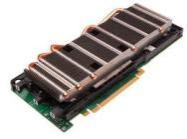 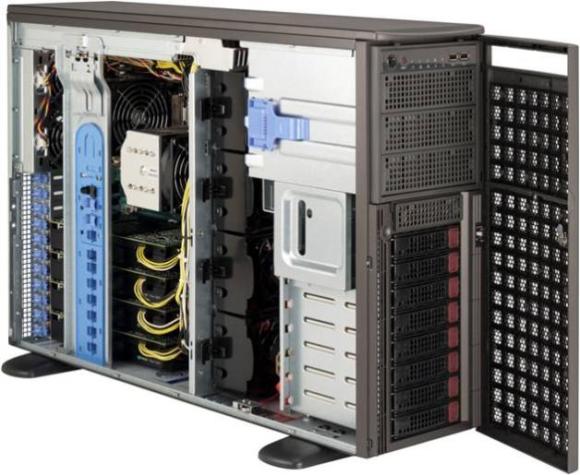 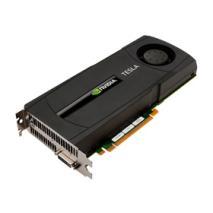 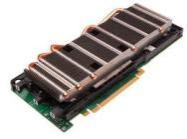 Intel® Xeon® Sandy Bridge E5-2600 Series Socket R
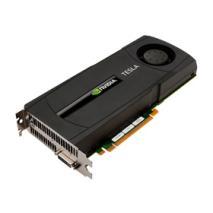 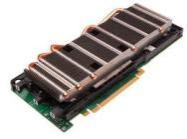 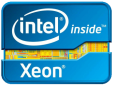 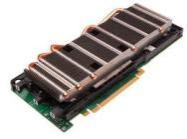 Platinum level 
high efficient 1620W redundant power supply
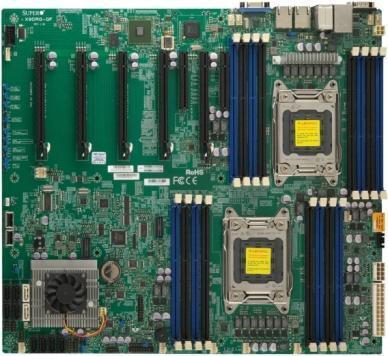 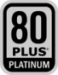 Optimize Cooling System Design
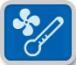 X9DRG-QF